SEMINARIO EQUIPO DISTRITAL 2025-2026Tarragona, 28 Feb-1 Mar 2025
Nombre Apellido ASISTENTE GOBERNADOR ZONA nº
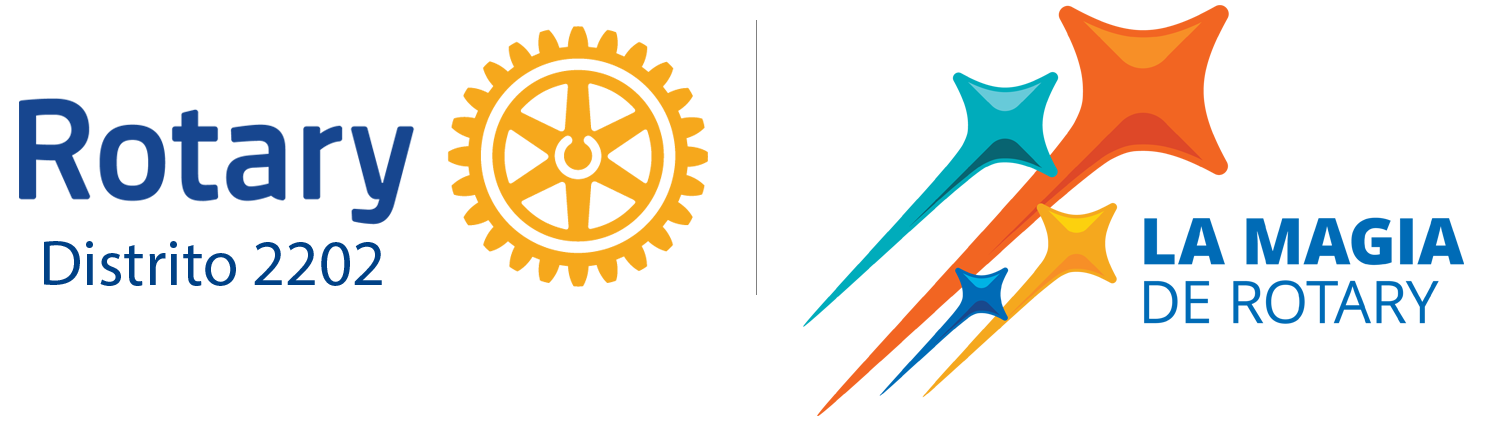 CLUBES DE LA ZONA {Nº}
Club 1
 Club 2
 Club 3
 Club 4
 Club 5
 Club 6
 Club 7
METAS Y OBJETIVOS
LOGROS DEL COMITÉ
2023-2024…

 2024-2025…
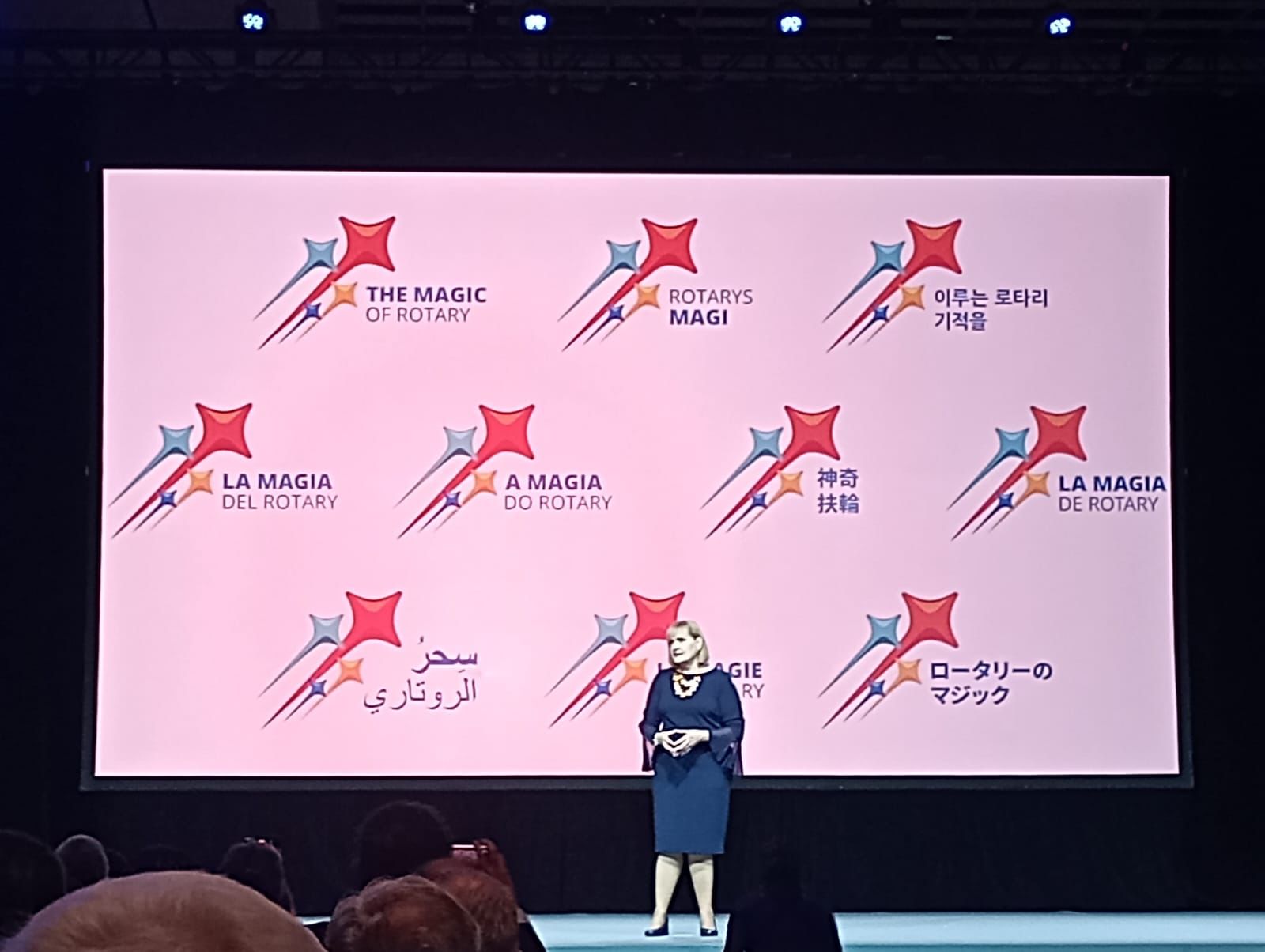 TEMAS PENDIENTES DEL COMITÉ
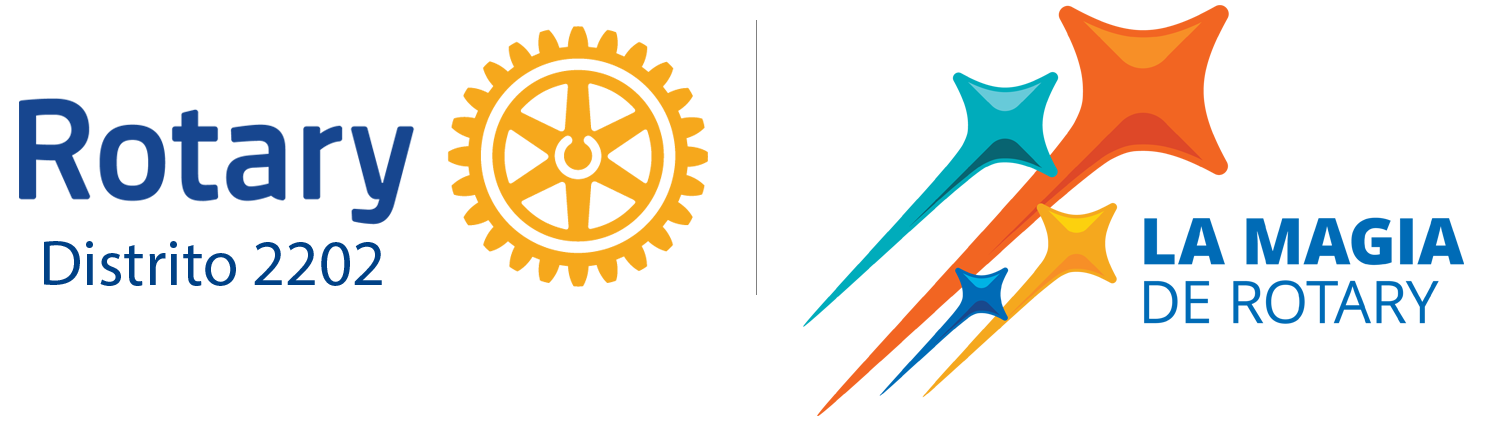